Wrap Your Mummy
Start with a Wire Frame (about 3 feet long)
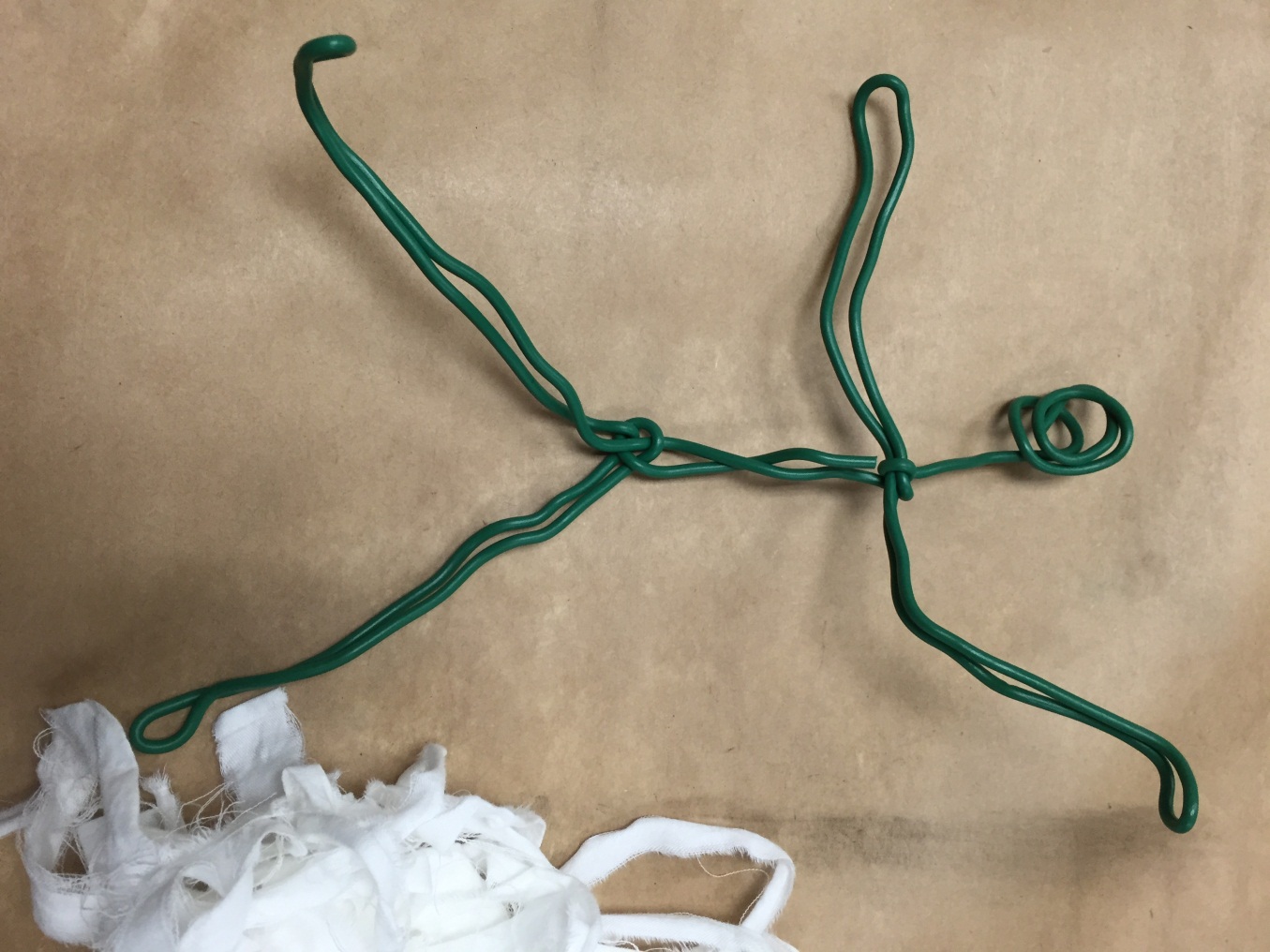 Cut Sheet Material into StripsWrite a message on your first strip…
Start Wrapping in the Centreand work your way outward to limbs
Add layers by tying finished end to new strip of fabric  Layer more in centre of body
Position Body When Finished